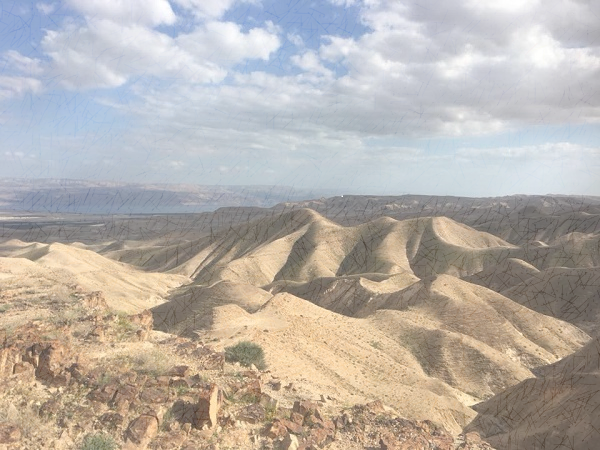 Infoavond Palestina03/06/2023
Infoavond Palestina03/06/2023
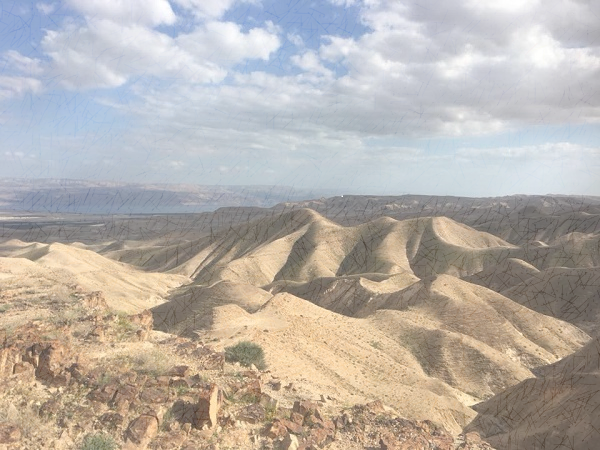 AGENDA
Kennismaking
Achtergrond van de reis
De reis naar Palestina
Veiligheid 
Praktische aspecten
Palestina 2023
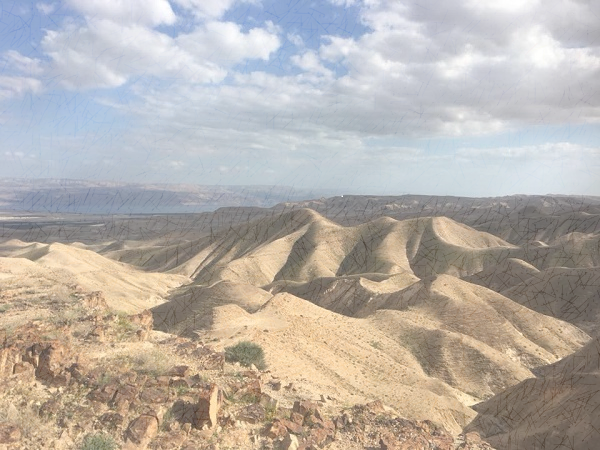 Kennismaking met het land tijdens enkele werkbezoeken
Nadien met gezin en vrienden als reisbestemming
Aanbod via Quid Nunc Viator (vier reizen/tochten/pelgrimstochten)
Wegens grote interesse nu verderzetting als niet-pelgrimstocht
Waarom de interesse ?


landschap  - geschiedenis – religies – politiek –contact met bevolking                       					beleving
[Speaker Notes: Waarom deze bestemming ?
     Facetten:
Locatie ( Jezus’ pad – oorsprong van onze cultuur, religie, ..)
Hedendaagse actualiteit ( niet alleen conflict en achtergrond, ook hoe men hiermee omgaat …)
Landschap :  woestijn van Judea,  dode zee, …
Geschiedenis]
Holy Land 2022
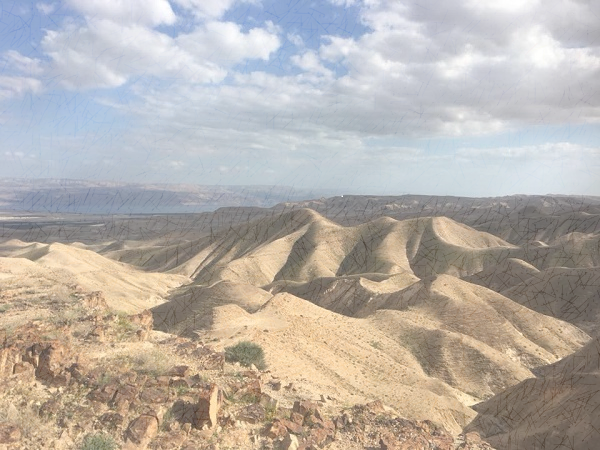 Landschappen
Woestijn van Judea
Slenk van de Dode Zee en de Jordaanvallei
…
Steden 
Jeruzalem 
Bethlehem
Hebron (?)
Jericho 
Rammalah (?)
…
Tochten in de woestijn van Judea ( wandelingen van Masar Ibrahim )
Geschiedenis en politiek
Yad Vashem
Banksy museum
…
Religie
…

Periode: herfstvakantie 20223 (vanaf zaterdag 28/10 tem 05/11)
[Speaker Notes: Waarom deze bestemming ?
     Facetten:
Locatie ( Jezus’ pad – oorsprong van onze cultuur, religie, ..)
Hedendaagse actualiteit ( niet alleen conflict en achtergrond, ook hoe men hiermee omgaat …)
Landschap :  woestijn van Judea,  dode zee, …
Geschiedenis]
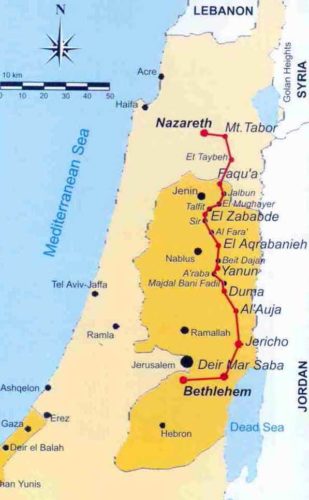 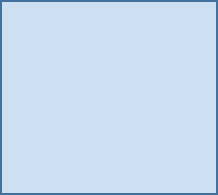 [Speaker Notes: Slechts een deel van Israel:
De streek rond Jeruzalem / Jericho / Bethelehem / Dode Zee

NIET 
Nazareth / Tel aviv …]
PROGRAMMA


Programma is onder voorbehoud 

		- weersomstandigheden 
		- veiligheid
		- wensen van de groep

We hebben een lijst met alternatieven
We werken samen met een lokale partner die flexibel is
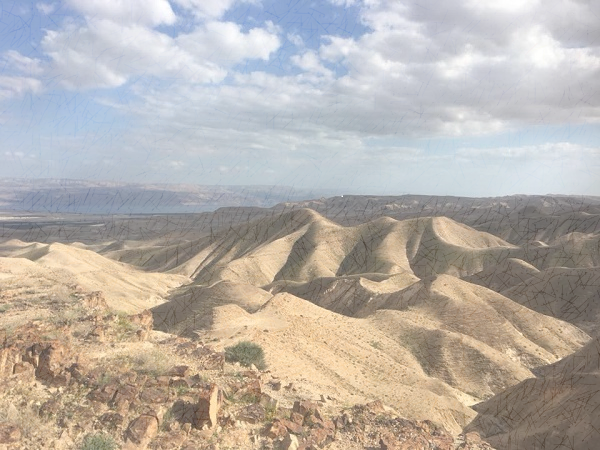 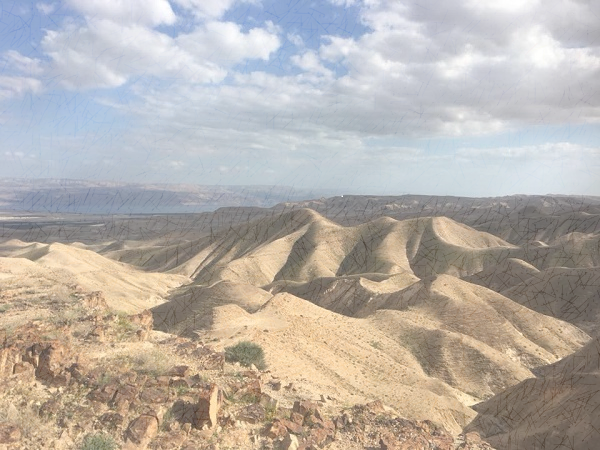 Holy Land 2022 – 
			

	een voorbeeld van een stapdag
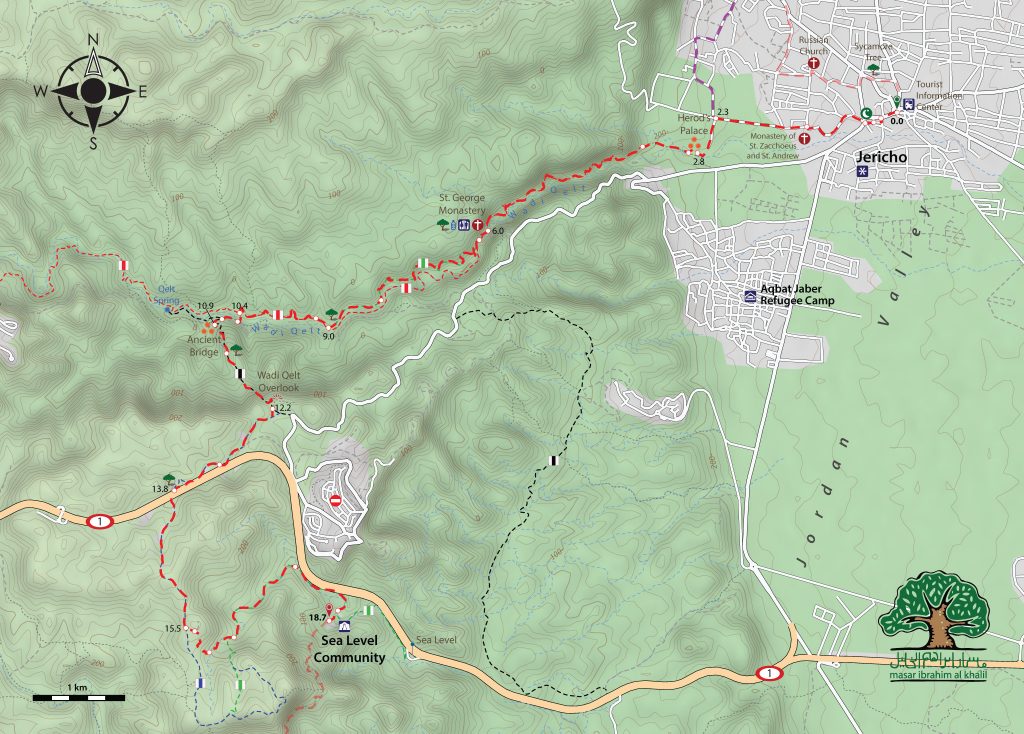 Lengte 8 km.
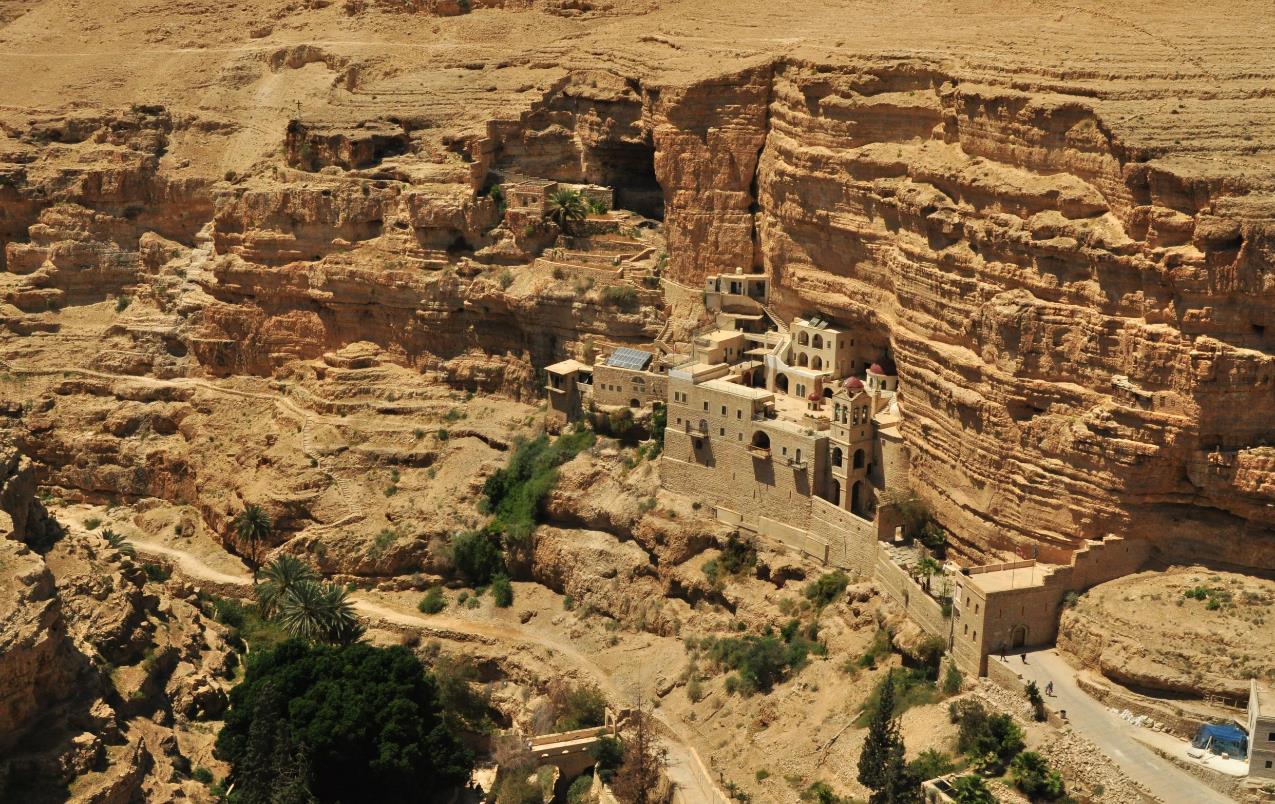 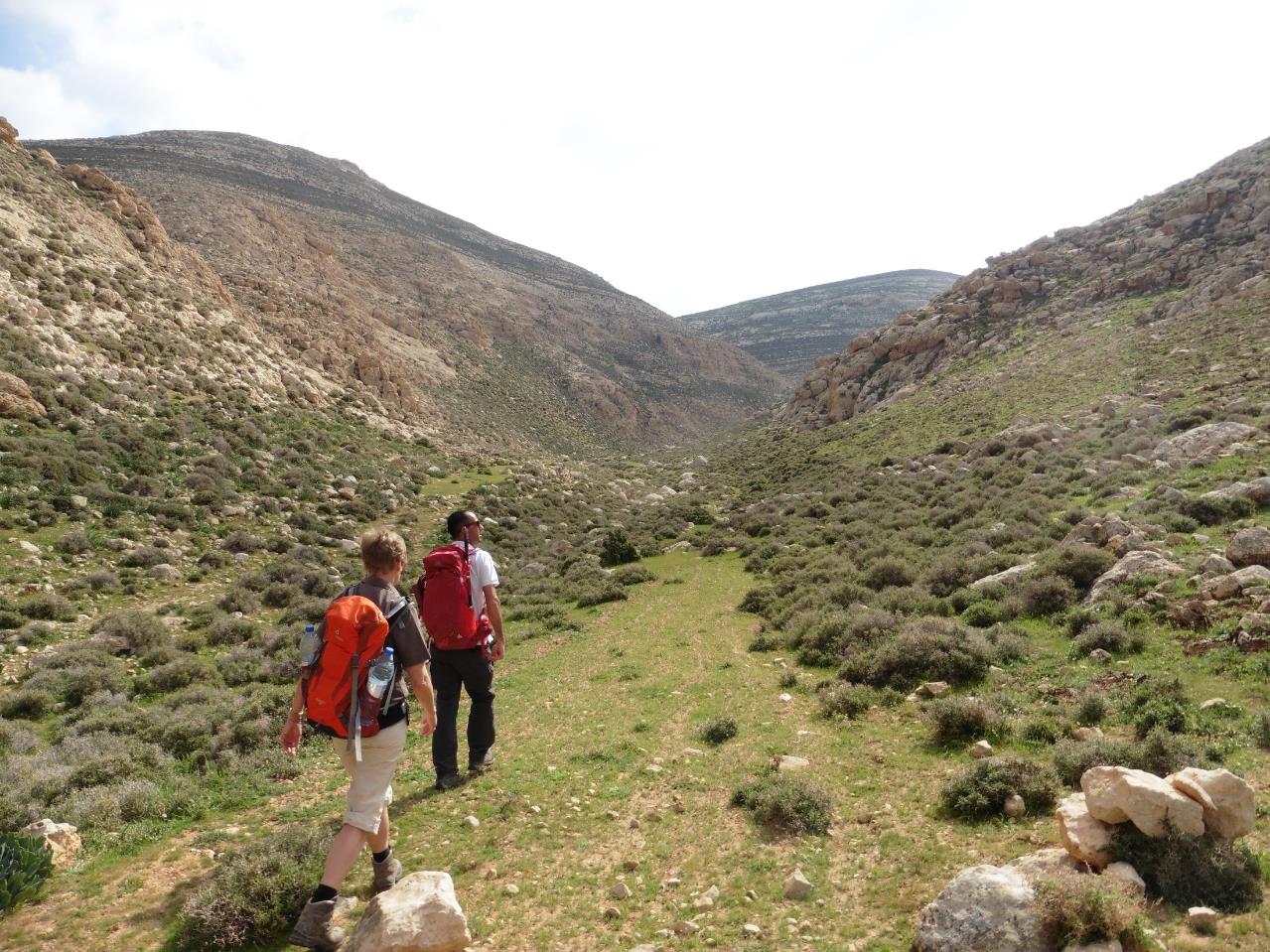 Bezoeken 

Jeruzalem (2 dagen)
Oude stad (Klaagmuur, Heilige Grafkerk, Via Dolorosa, Sint Anna,Soeks…)
Rond de oude stad ( Olijfberg, Zion, Yad Vashem) 

Jericho (mount of temptation, doopplaats, van de verzoeking, Hisham palace, …)
Betlehem ( geboortekerk, muur, museum Banksy, Banksy muurschilderingen, checkpoint, …)
Ramallah (Palestijns museum, stadswandeling,…)
Hebron (synagoge en moskee van de aarstvaderen, oude stad, nederzettingspolitiek)
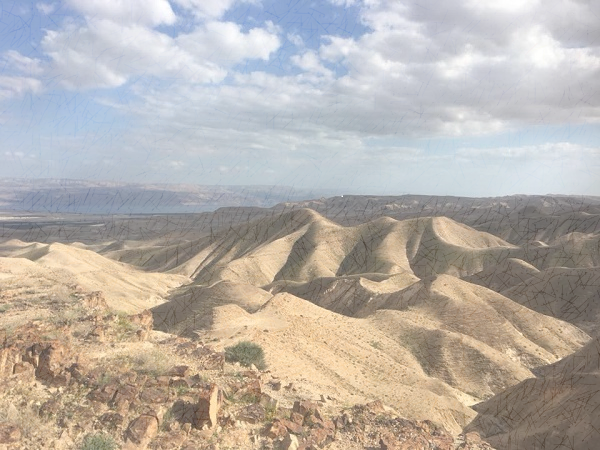 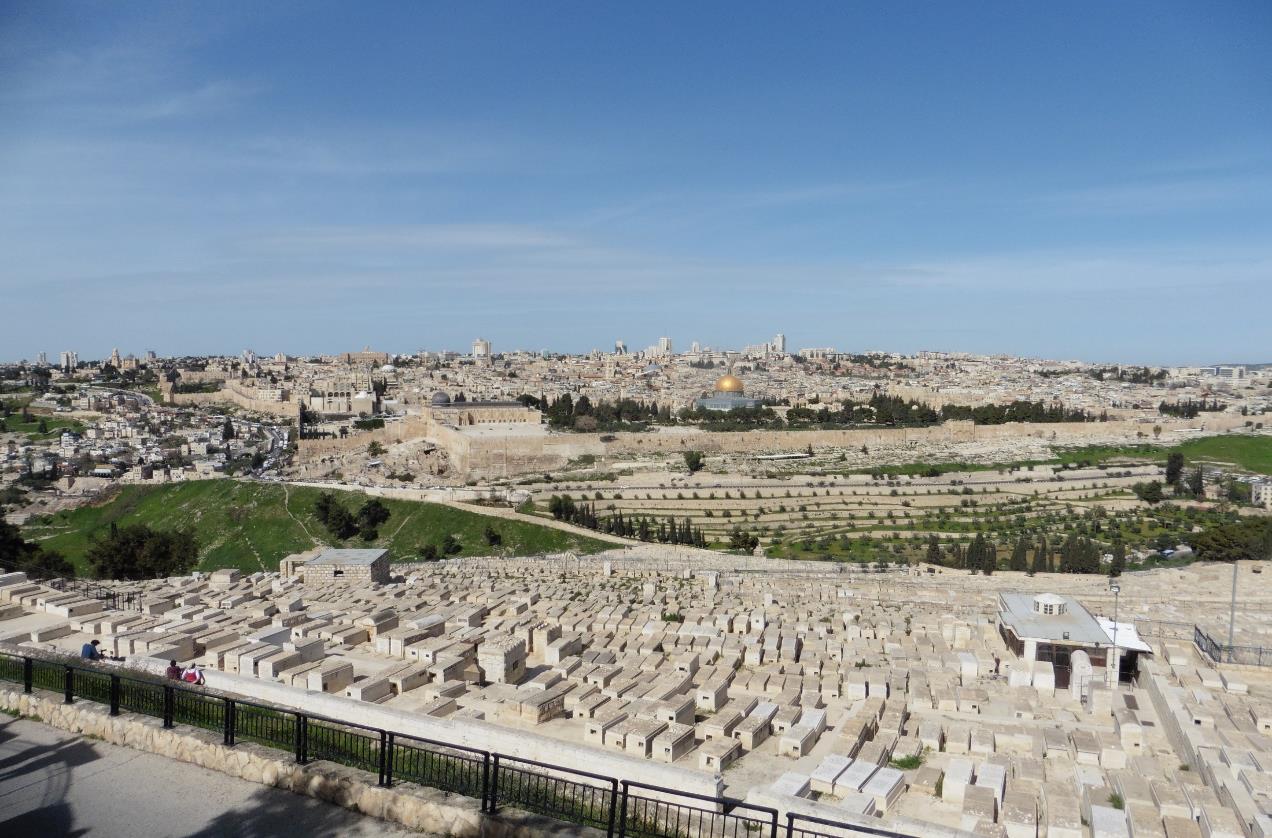 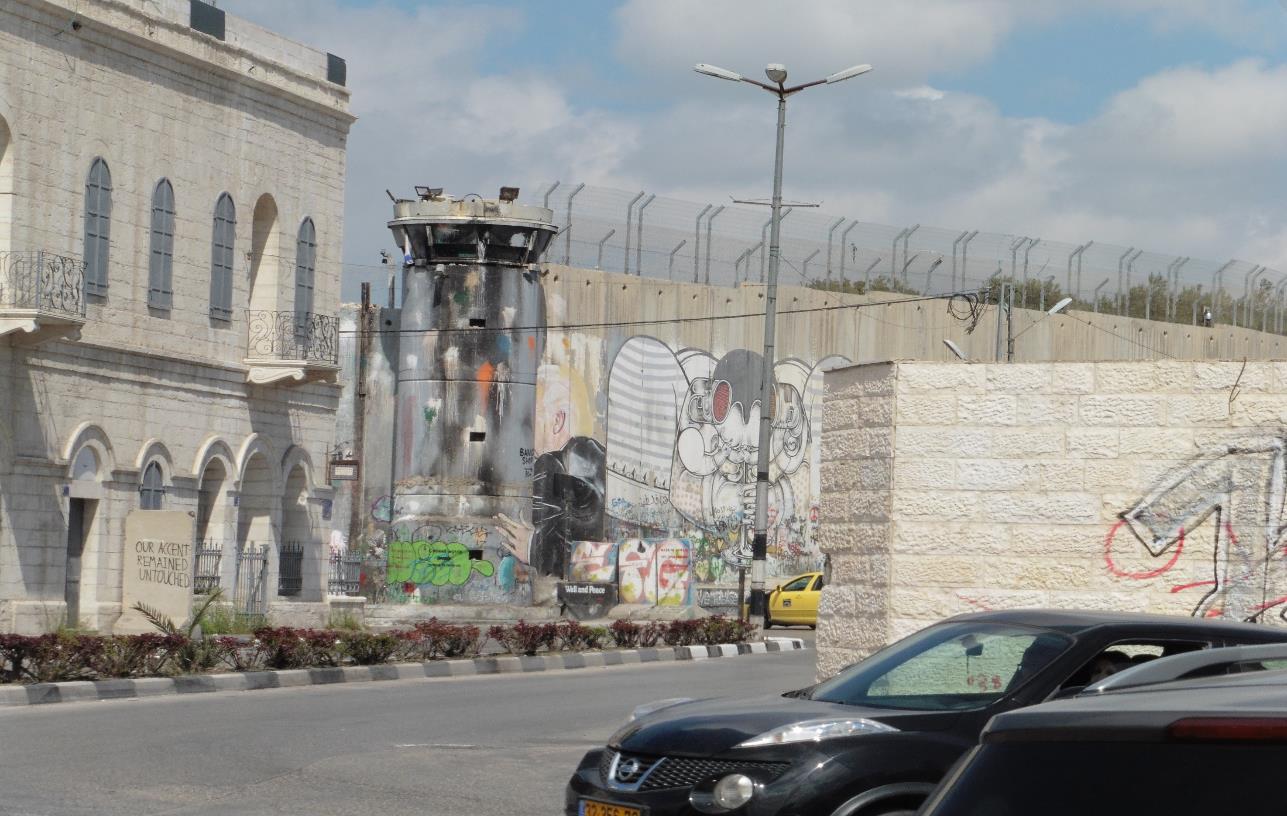 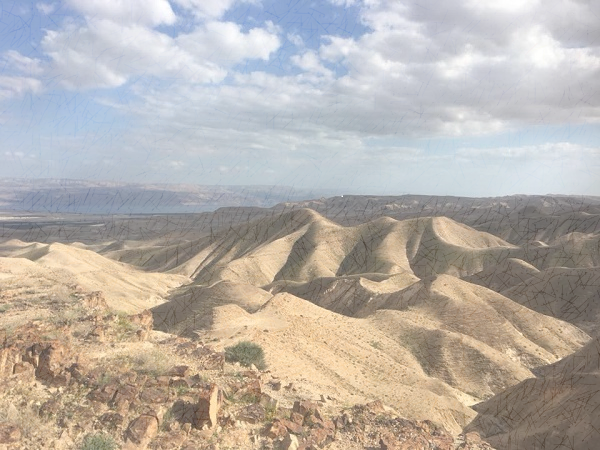 Optional … / to decide …

Ramallah 
Masada
Dode Zee
Herodion
Qumran
…
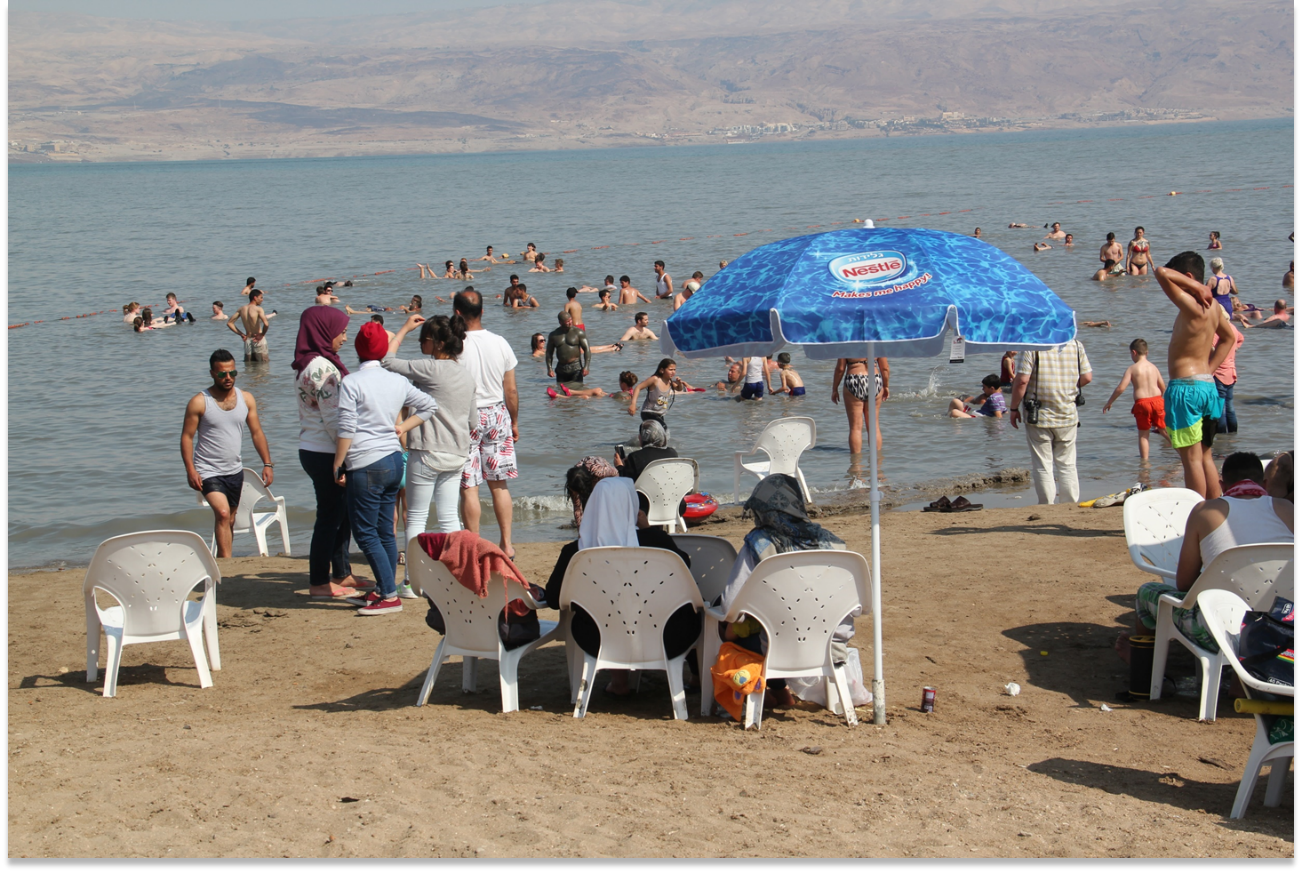 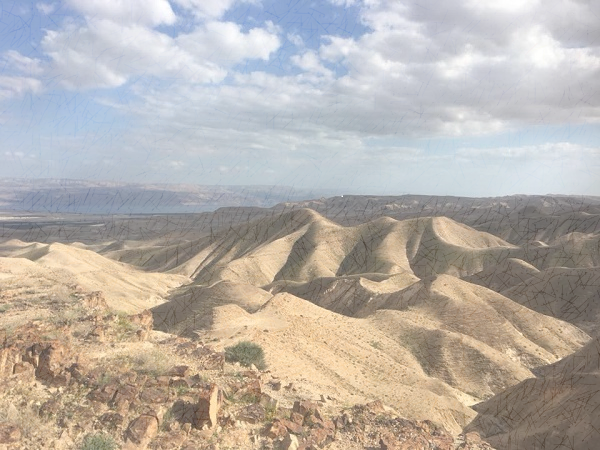 PRAKTISCHE PUNTEN
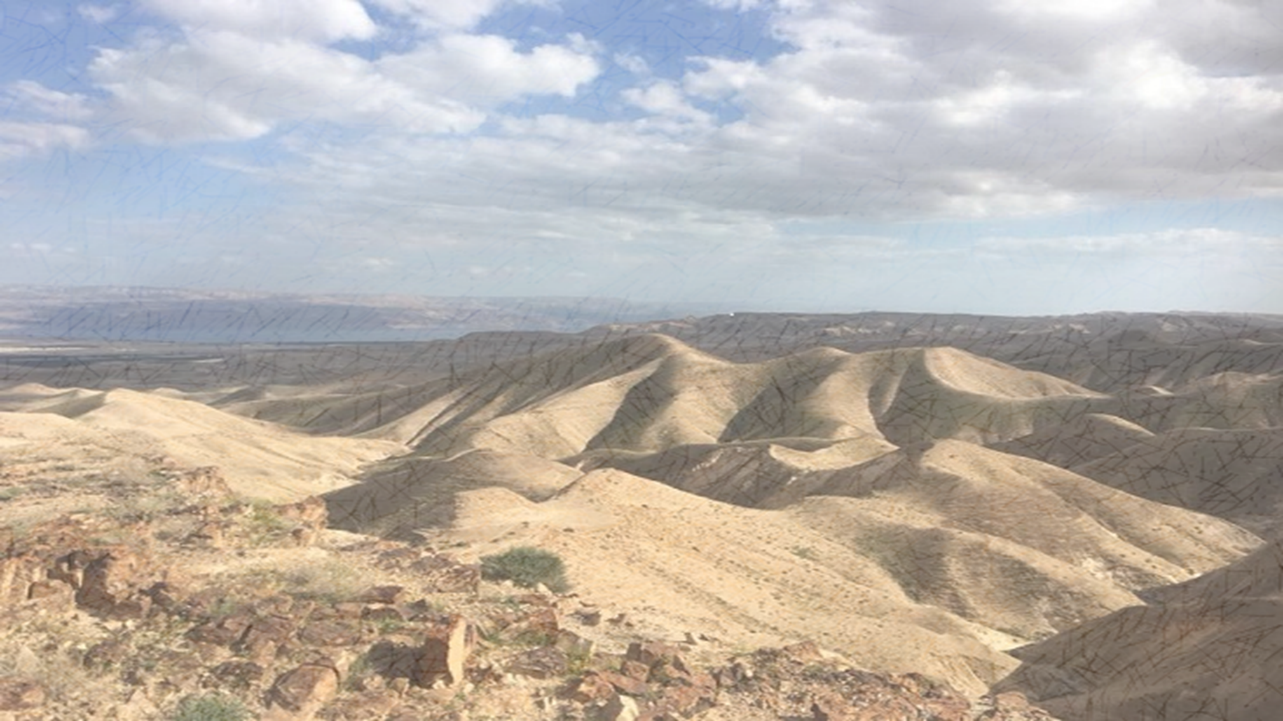 PRAKTISCHE PUNTEN
Organisatie ism. een lokale partner en FCM voor vlucht
Lokale gids tijdens de woestijntochten
Nederlandstalige begeleiding
Verblijf in Guesthouse (basis comfort maar me aparte badkamer)
Ontbijt en avondmaal (warm) in de logies
‘s middags picknick die we kunnen klaarmaken bij ontbijt
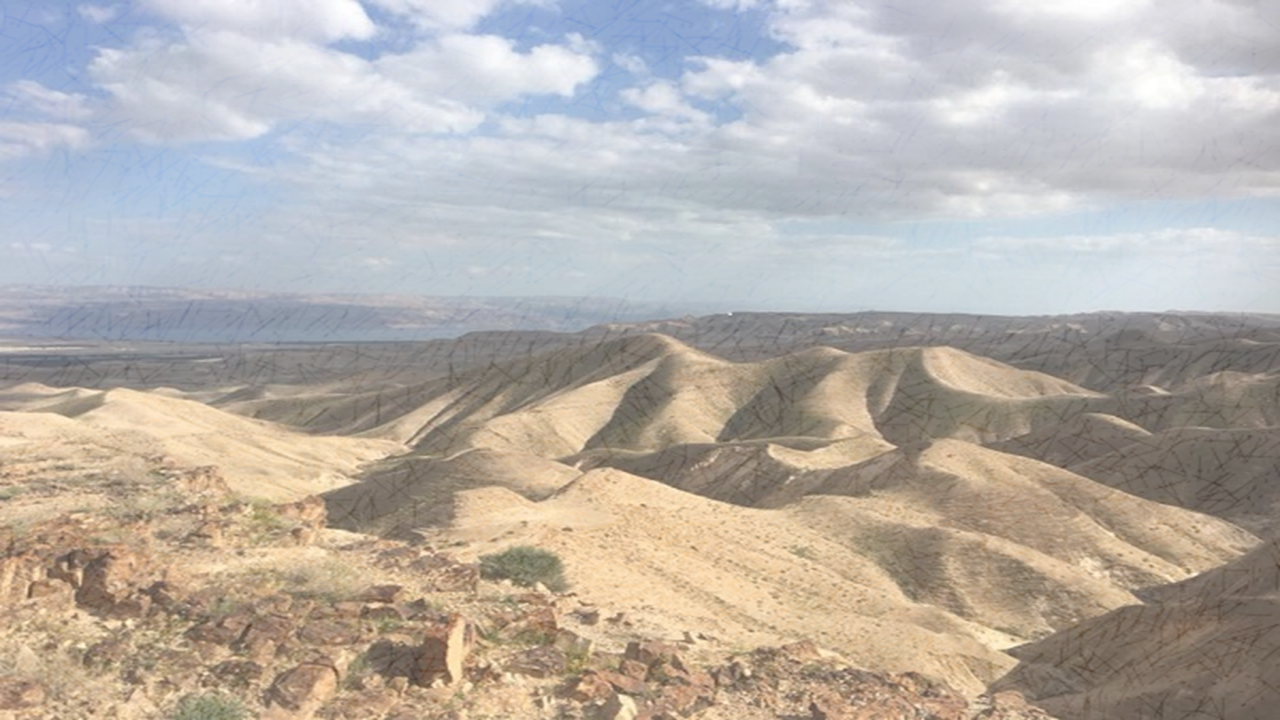 Wat is inbegrepen in de prijs ?
Transport Zaventem tot Zaventem
Logies
Ontbijt, avondmaal
Middagmaal : picknick
Water bij de maaltijd 
Gidsen Alle ingangen
Papieren reisgids
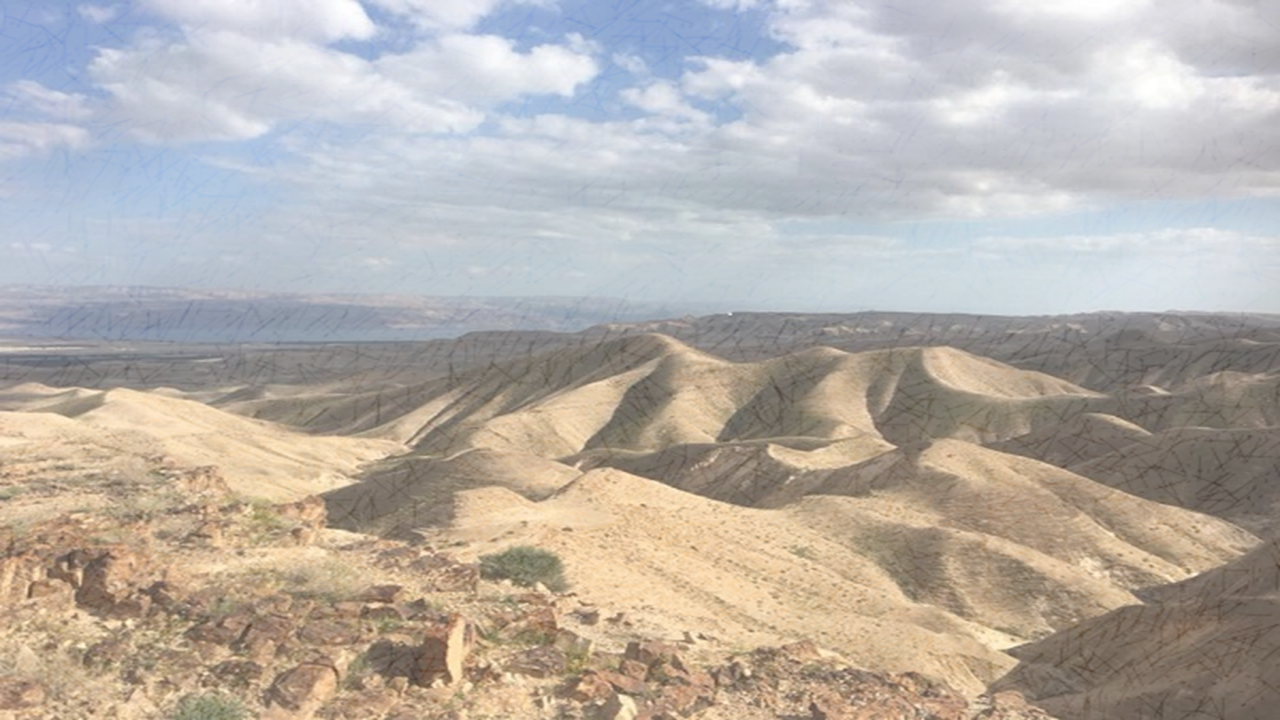 Wat is niet inbegrepen in de prijs ?
Dranken buiten water
Persoonlijke uitgaven
Verzekering (wel verplicht een reisverzekering te hebben)
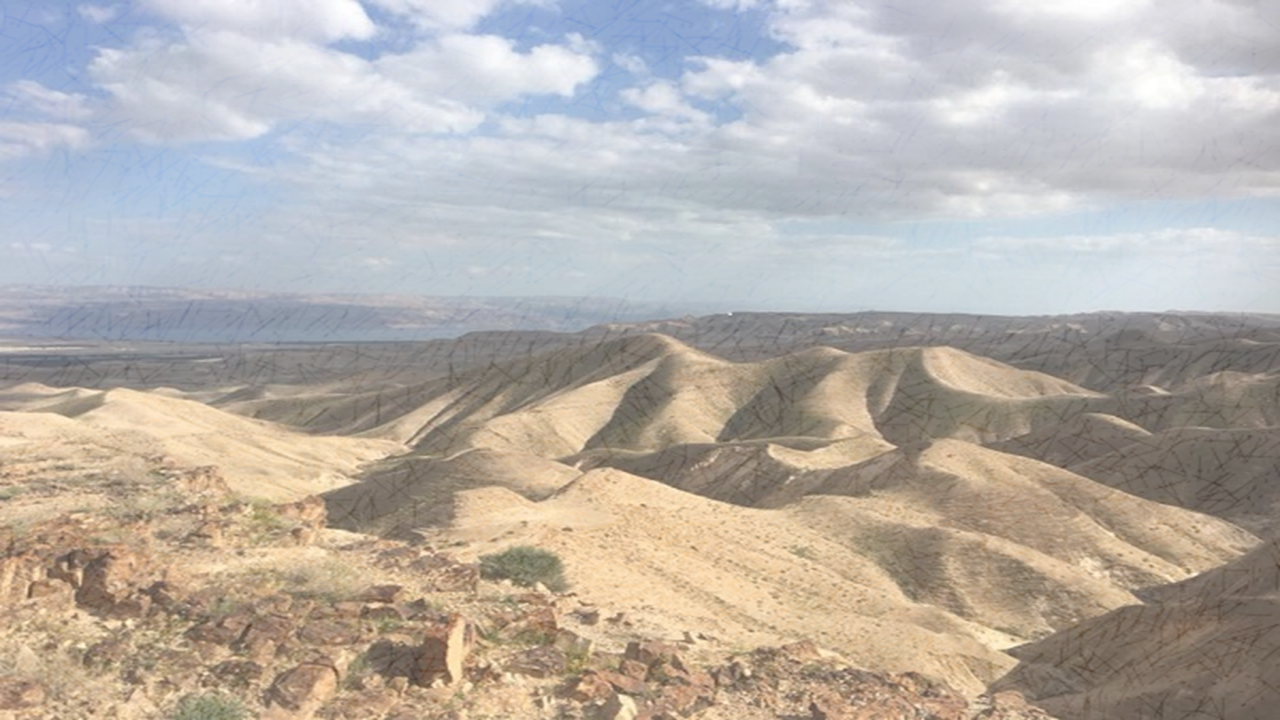 KLIMAAT

Jericho : woestijnklimaat –  205 m. onder zeespiegel
	gem. max. november : 29°
	gem. 12 dagen neerslag 

 Beith Sahour - 609 m. boven zeespiegel
  gem. max. januari/februari :  18°
  gem. 13 dagen neerslag 

Jeruzalem - 750 m. boven zeespiegel
[Speaker Notes: Weer (regen) kan ons programma aanpassen.
(aanpassen volgorde tochten, alternatieve tochten )]
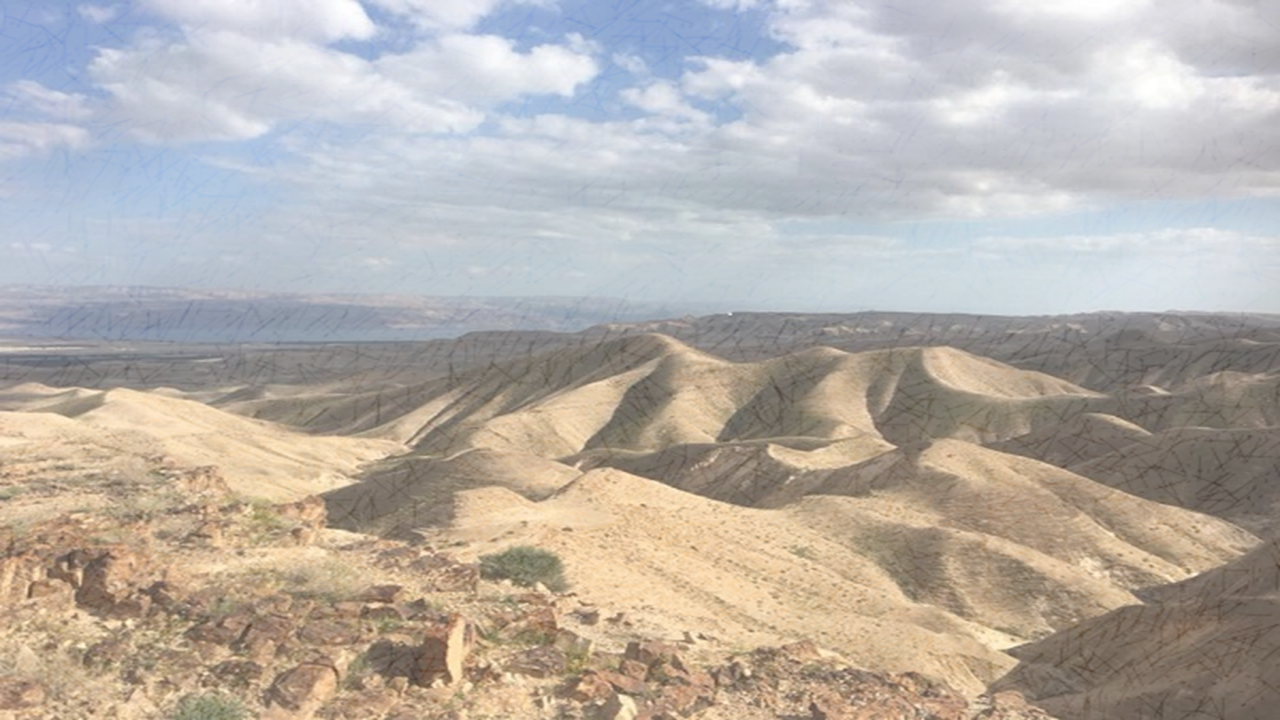 WAT MEE TE NEMEN?

Internationaal paspoort geldig 6 maand NA TERUGKOMST IN BELGIE
Visum krijg je in Tel Aviv
Registreren via site buitenlandse zaken

Kledij : in Jerusalem, Bethlehem bezoeken we ook religieuze plaatsen

Dagrugzak 
(Hoge) wandelschoenen
Optioneel wandelstokken
Zaklamp ( “petsl” )
Drinkbus en brooddoos
Handgel
Zonnebril en pet
[Speaker Notes: Weer (regen) kan ons programma aanpassen.
(aanpassen volgorde tochten, alternatieve tochten )]
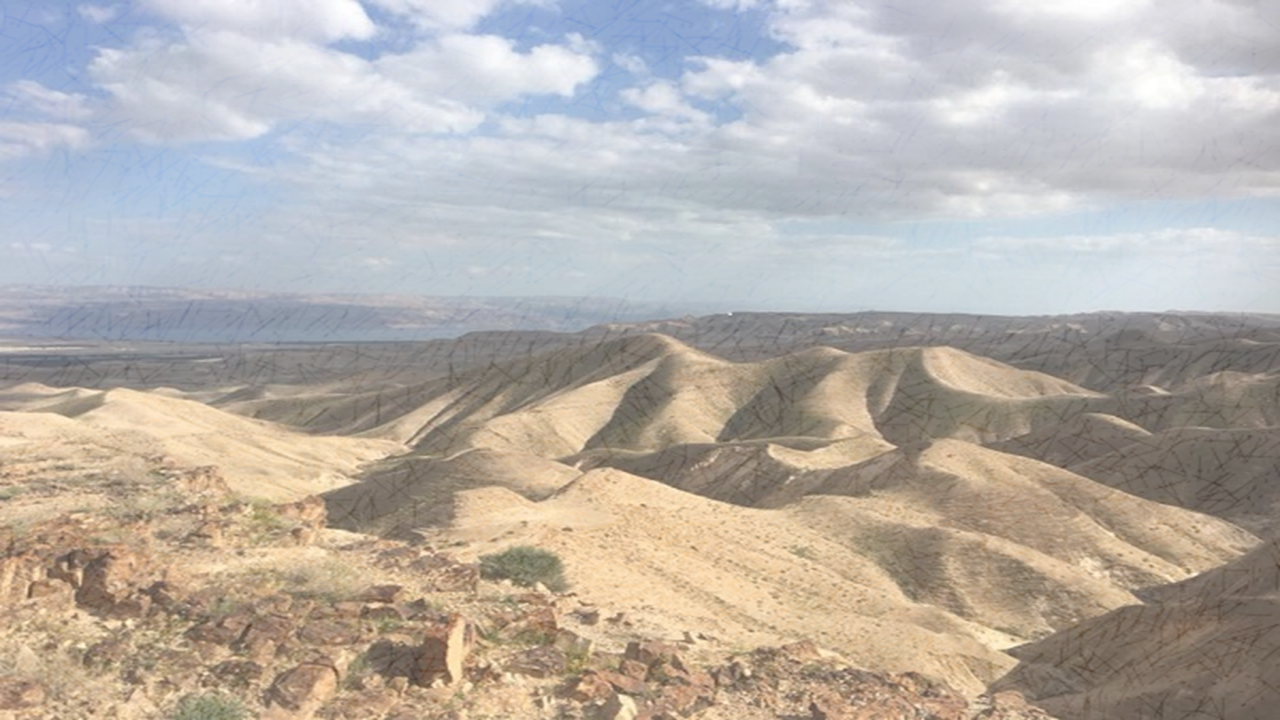 WAT MEE TE NEMEN?

Paspoort …. 
	
Bewijzen van vroegere verblijven in landen die geen diplomatieke relaties onderhouden met Israël (visa of stempels in paspoort) vormen doorgaans geen belemmering om Israël binnen te komen. 
Eventueel kunnen de Israëlische autoriteiten reizigers vragen stellen over de aard van deze vroegere reizen. 
Reizigers dienen er zich wel van bewust te zijn dat omgekeerd het bewijs van een reis naar Israël een reden kan zijn voor de autoriteiten van landen die geen diplomatieke relaties met Israël onderhouden om de toegang tot hun grondgebied te ontzeggen. 
Om dit probleem tijdens toekomstige reizen te vermijden, geven de Israëlische autoriteiten aparte blaadjes af die toelaten het land binnen te komen.
[Speaker Notes: Weer (regen) kan ons programma aanpassen.
(aanpassen volgorde tochten, alternatieve tochten )]
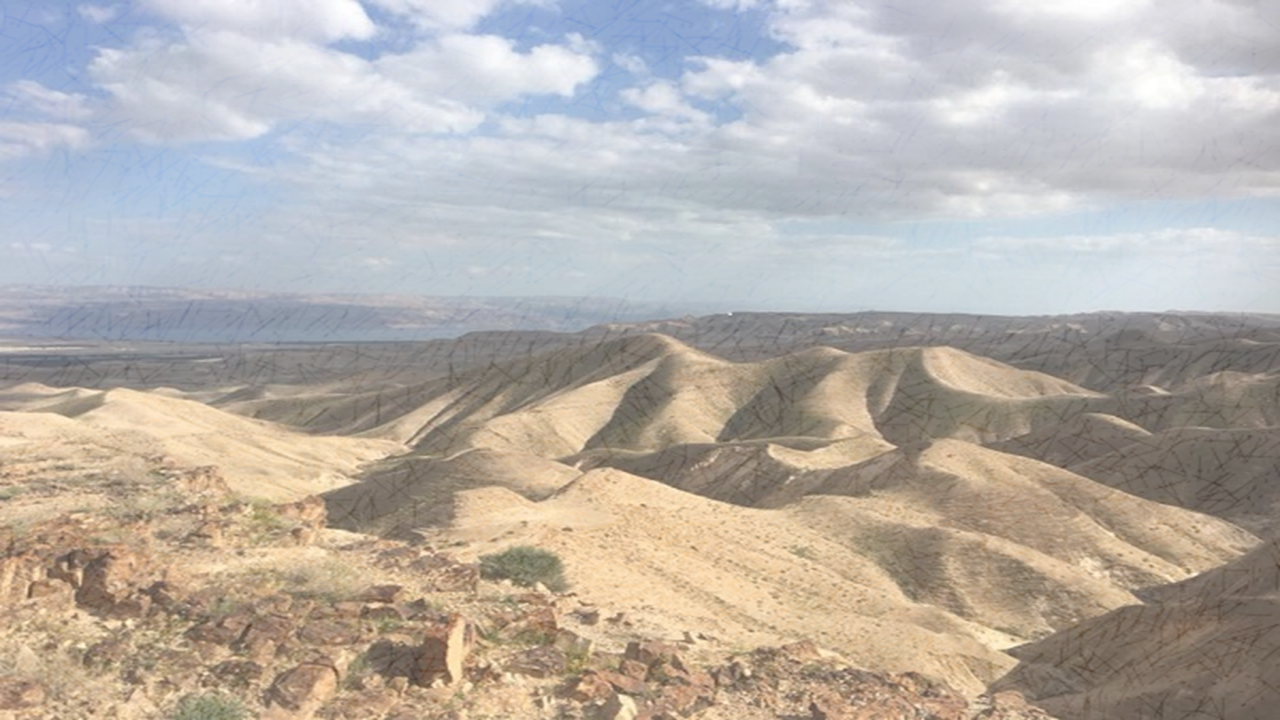 NUTTIG OM WETEN

GSM bereik is prima maar is optie ‘World’ ( duurder !)
WIFI in guesthouse (soms)
Geld 
Je kan quasi overal in Euro betalen
ATM’s in Bethlehem, Jerusalem, …
Grotere aankopen kunnen met kaart (Maestro, Visa, Eurocard,…)

Hoeveel kost iets ?
Taxi Beith Sahour – Bethlehem :  25 NIS (6€)
Fruitsap onderweg : 15 Nis (3€)
Koffie Jerusalem : 15 NIS
[Speaker Notes: Weer (regen) kan ons programma aanpassen.
(aanpassen volgorde tochten, alternatieve tochten )]
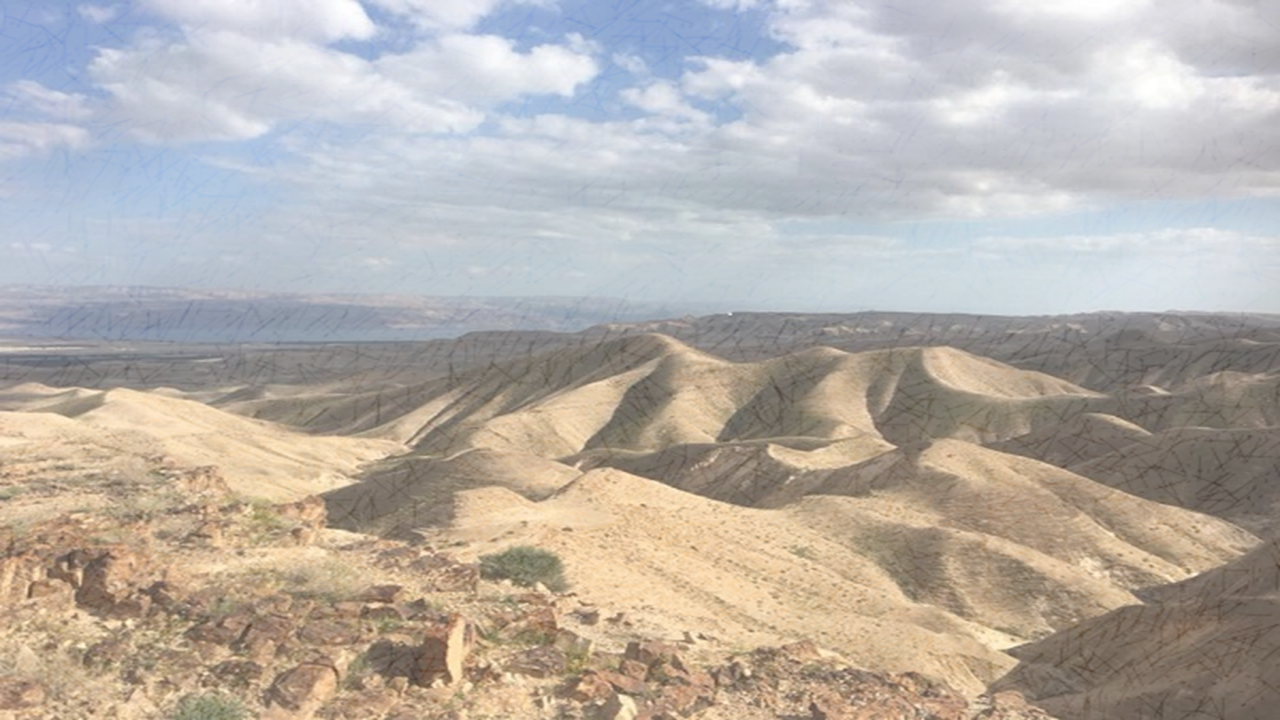 GEZONDHEID

Zorg voor eigen medicatie
Zorg voor ‘klassiekers’ : darm, maag, … 
Inentingen zijn niet vereist
Medische fiche
[Speaker Notes: Weer (regen) kan ons programma aanpassen.
(aanpassen volgorde tochten, alternatieve tochten )]
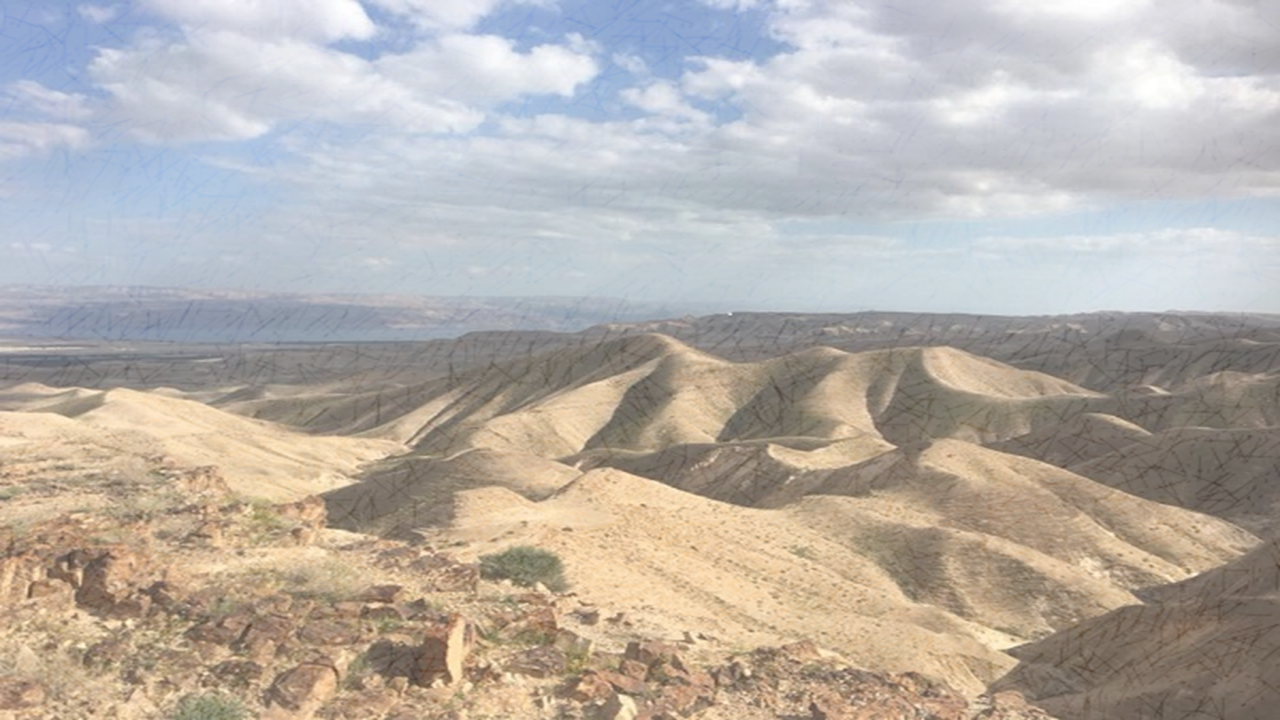 Vluchten

28/10    Brussel – Istanbul   12:45 – 17:00
		   Istanbul – Tel Aviv  19:10 – 21:10
05/11	   Tel Aviv – Istanbul  06:10 – 09:20
		   Istanbul – Brussel   11:00 – 12:30
[Speaker Notes: Weer (regen) kan ons programma aanpassen.
(aanpassen volgorde tochten, alternatieve tochten )]
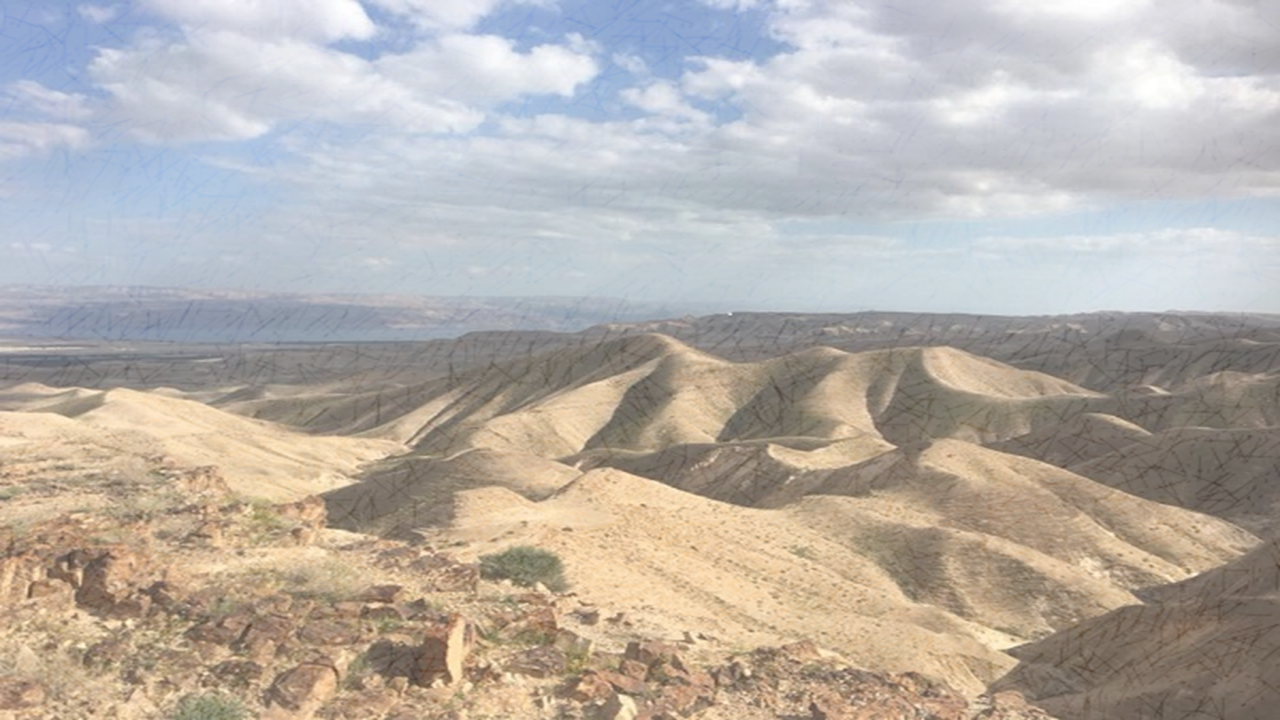 VEILIGHEIDSSITUATIE

Reisadvies Min.Buitenlandse Zaken:
Een belangrijk aantal toeristen en zakenmensen bezoekt Israël en het Palestijns gebied (met uitzondering van Gaza) en ondervindt er geen problemen. De politieke context is echter instabiel en wordt gekenmerkt door veel spanningen en incidenten.

Extra waakzaamheid is geboden, in het bijzonder in de oude stad van Jeruzalem, op en rond de Esplanade van de Al Aqsa Moskee – Tempelberg, in Oost-Jeruzalem alsook in de streek van Nabloes, Hebron, Jenin, en in de buurt van nederzettingen, controleposten (checkpoints) en vluchtelingenkampen.

In het algemeen is het aangeraden de actualiteit te volgen, waakzaam te zijn, de veiligheidsvoorschriften te respecteren en de instructies door de lokale autoriteiten op te volgen.
Het gebruik van het openbaar vervoer wordt afgeraden. 

Hoge waakzaamheid is vereist in de oude stad, in het bijzonder op vrijdag (vrijdaggebed), op en rond de Esplanade van de Al Aqsa Moskee – Tempelberg …  in de ultraorthodoxe joodse buurten ... In deze buurten wordt eveneens melding gemaakt van hevige reacties op bezoekers die volgens de lokale bewoners op niet-gepaste wijze gekleed zijn.
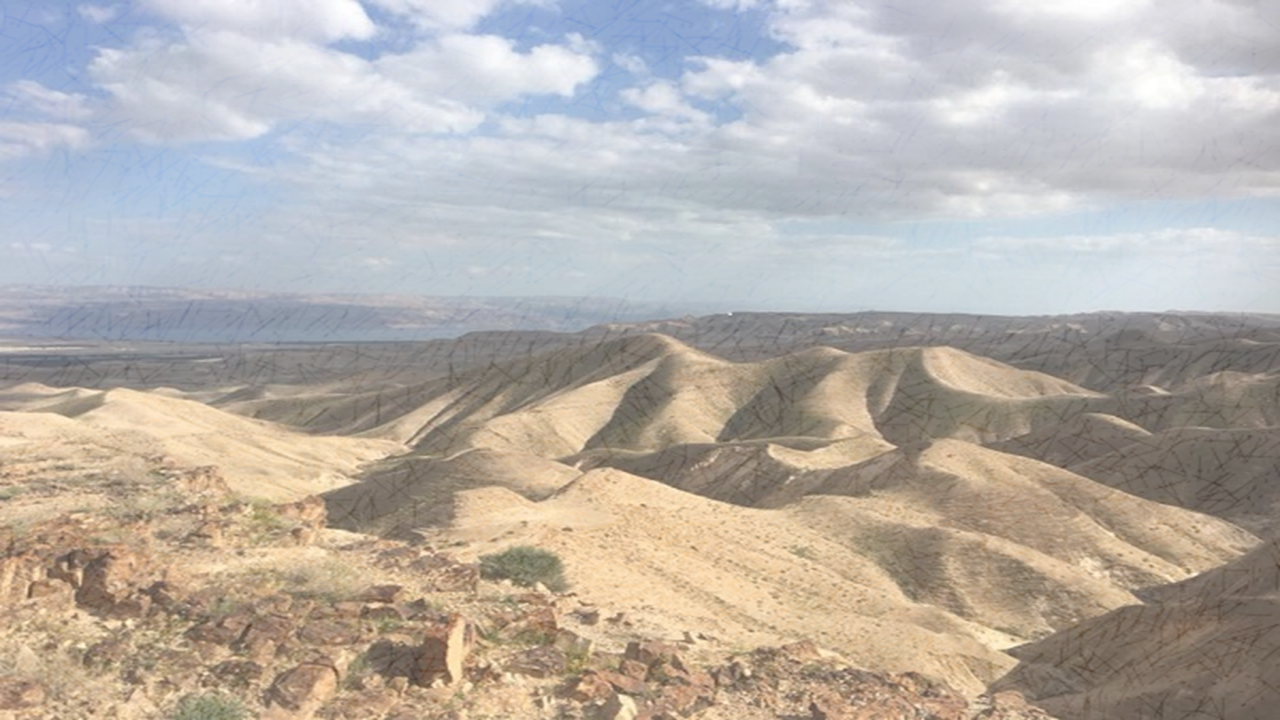 Verdere acties :
Interesse ? 
   Bevestiging op wiereistmee@gmail.com
Voorschot van € 200 voor 15/06 
Tweede betaling van € 500 voor 10/07
Saldo 15/09 € 1.100 

REk. nr. : BE54 7360 1323 4197
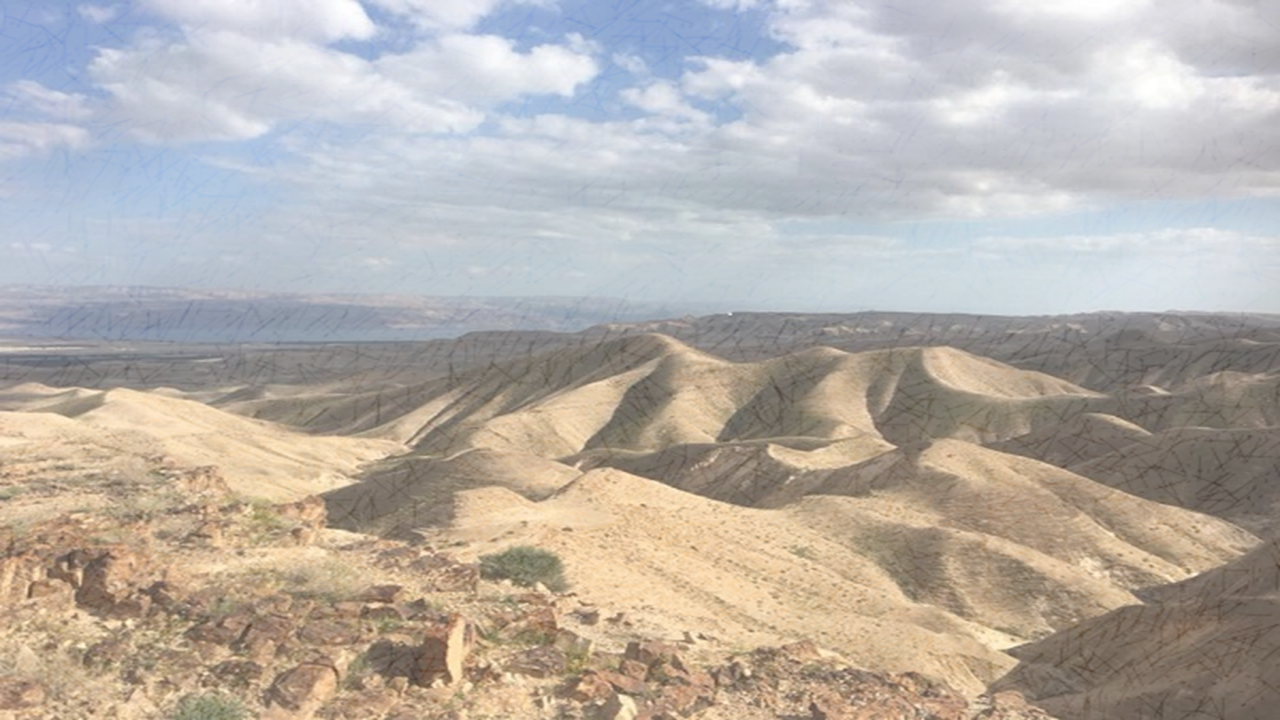 سؤال؟
פרעגן?